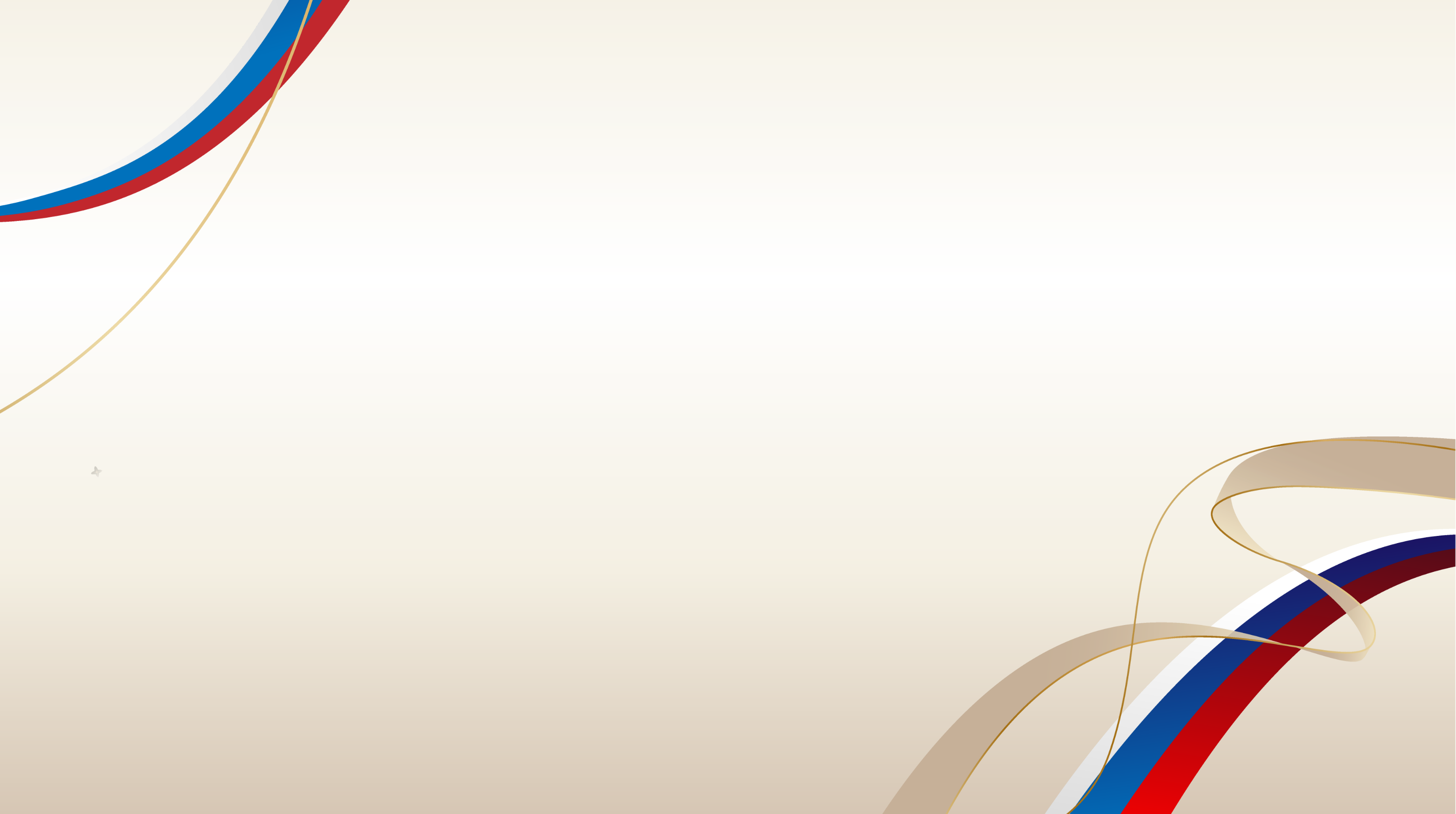 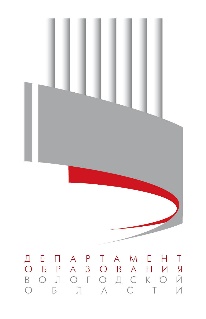 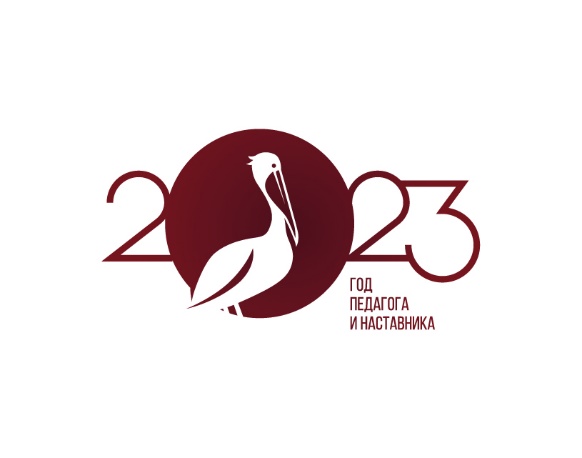 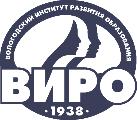 «Нормативно-правовые основы проектирования адаптированных образовательных программ для обучающихся с ОВЗ в рамках федеральных адаптированных образовательных программ»
«Структура федеральных адаптированных  
образовательных программ»
А. П. Коновалова
доцент, к. п. н.
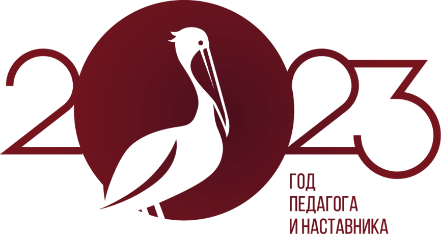 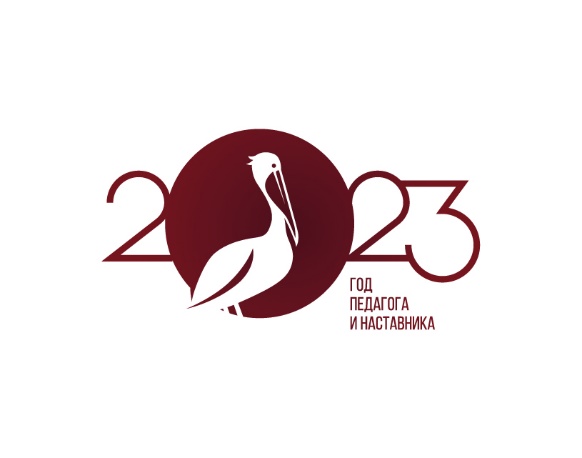 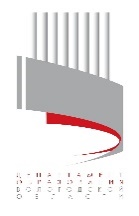 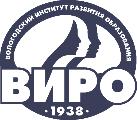 Федеральный закон «Об образовании в Российской Федерации»
 от 29.12.2012 г.  № 273-ФЗ
Ст. 2,5,11,34,42,43,55,60,79 и др.

Ст. 2 Основные понятия
Обучающийся с ограниченными возможностями здоровья – физическое лицо, имеющее недостатки в физическом и (или) психологическом  развитии, подтвержденные психолого-медико-педагогической комиссией и препятствующие получению образования без создания специальных условий
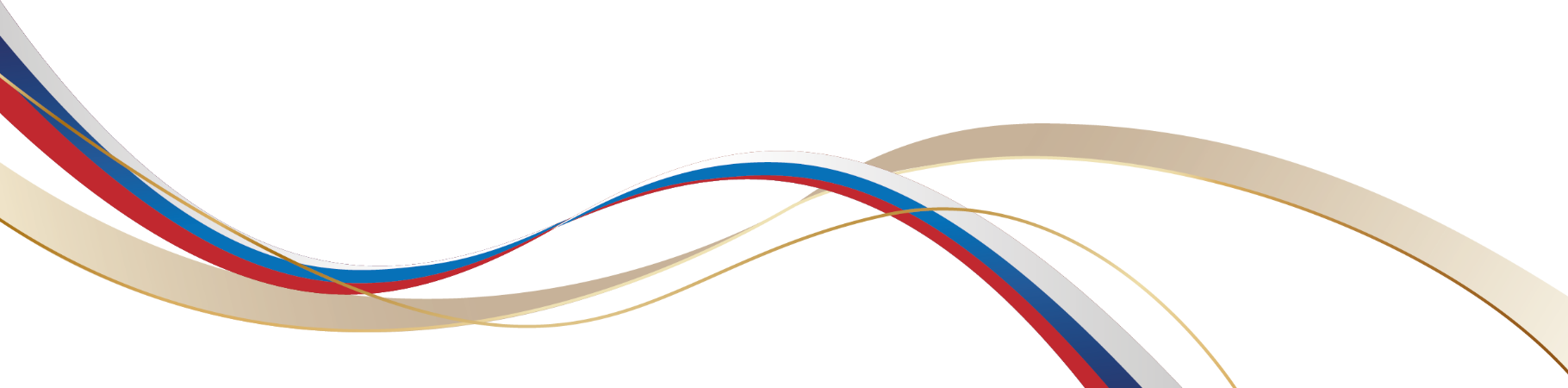 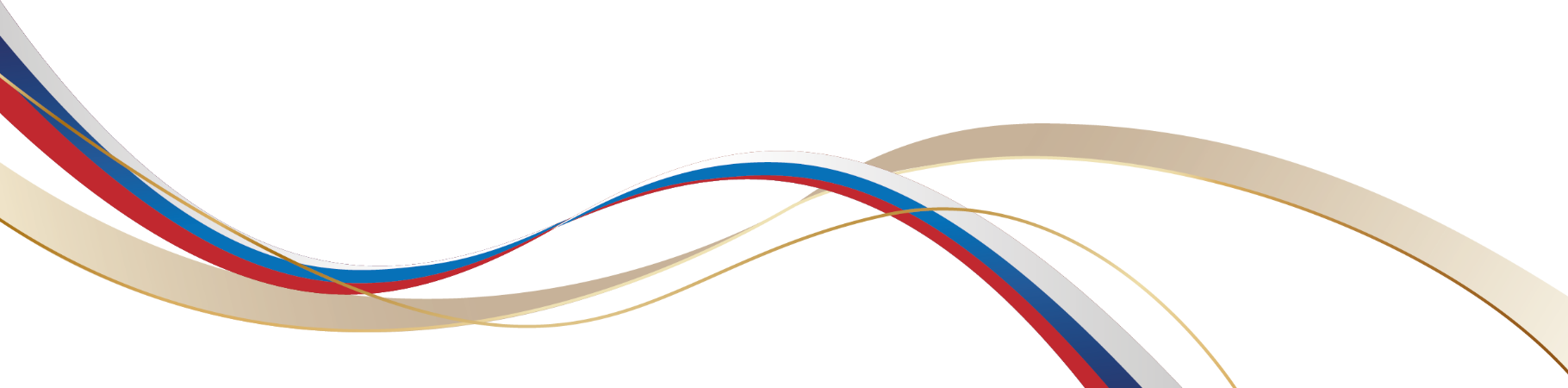 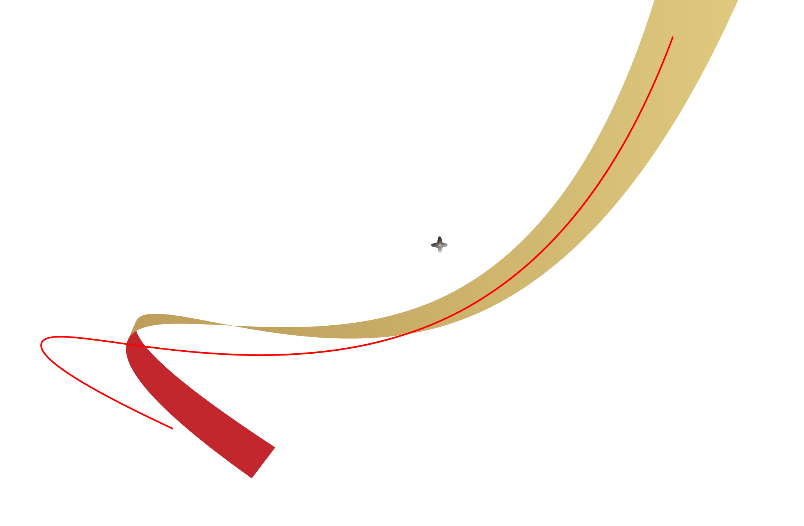 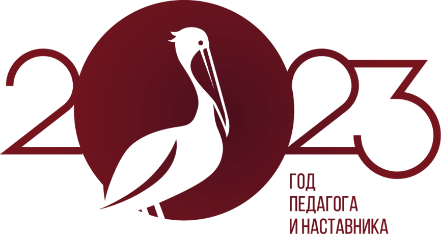 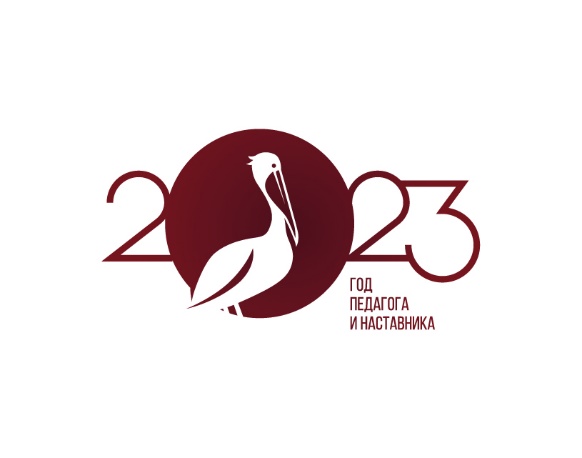 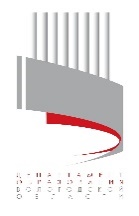 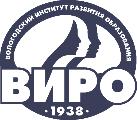 Федеральный закон «Об образовании в Российской Федерации»
 от 29.12.2012 г.  № 273-ФЗ
Ст. 79 Организация получения образования обучающимися с ограниченными возможностями здоровья
Организации осуществляют образовательную деятельность для глухих, слабослышащих, позднооглохших, слепых, слабовидящих, с тяжелыми нарушениями речи, с нарушениями опорно-двигательного аппарата, с задержкой психического развития, с умственной отсталостью, с расстройствами аутистического спектра, со сложными дефектами и других обучающихся с ограниченными возможностями здоровья.
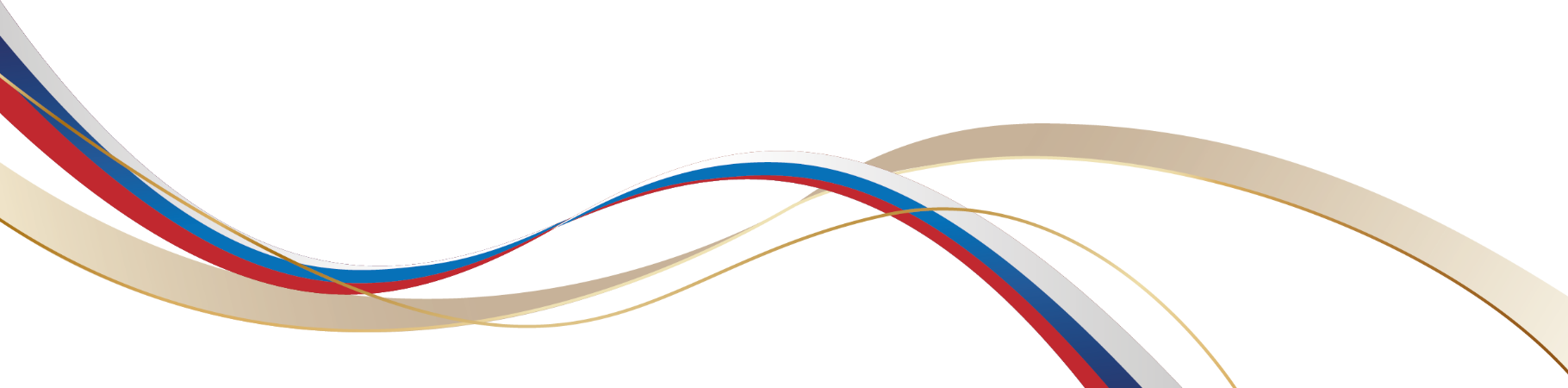 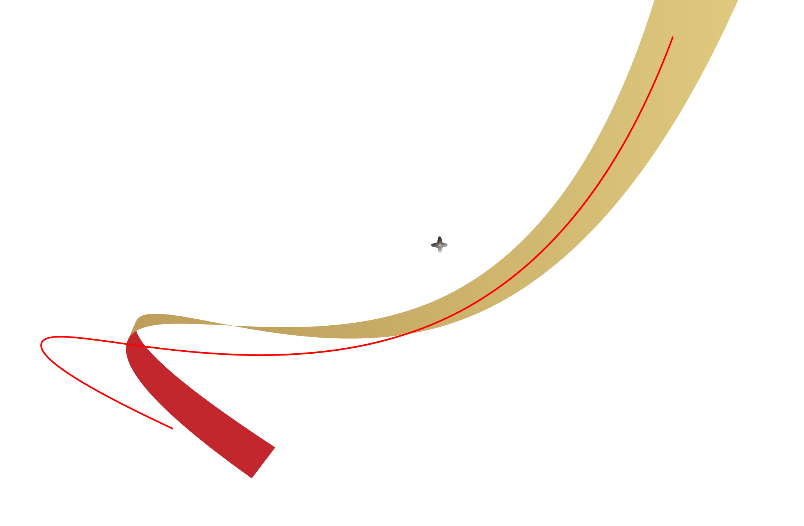 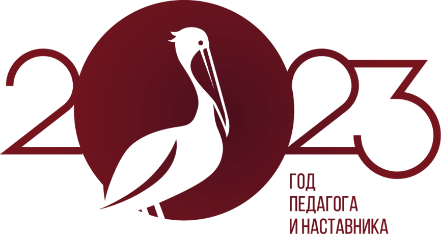 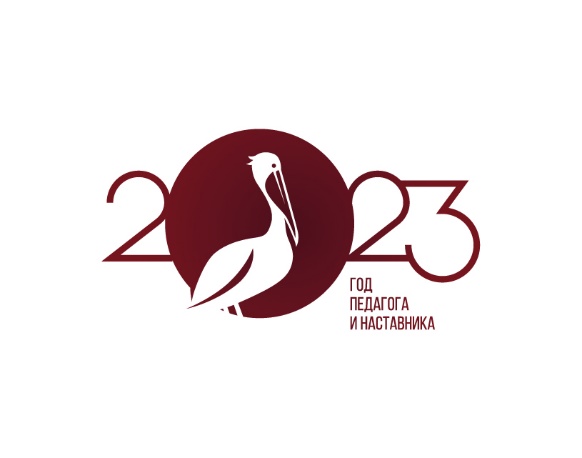 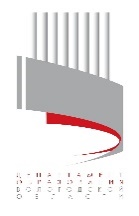 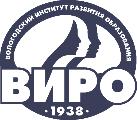 Федеральный закон «Об образовании в Российской Федерации»
 от 29.12.2012 г.  № 273-ФЗ
Ст. 2 Основные понятия
Инклюзивное образование – обеспечение равного доступа к образованию для всех обучающихся с учетом разнообразия особых образовательных потребностей и индивидуальных возможностей
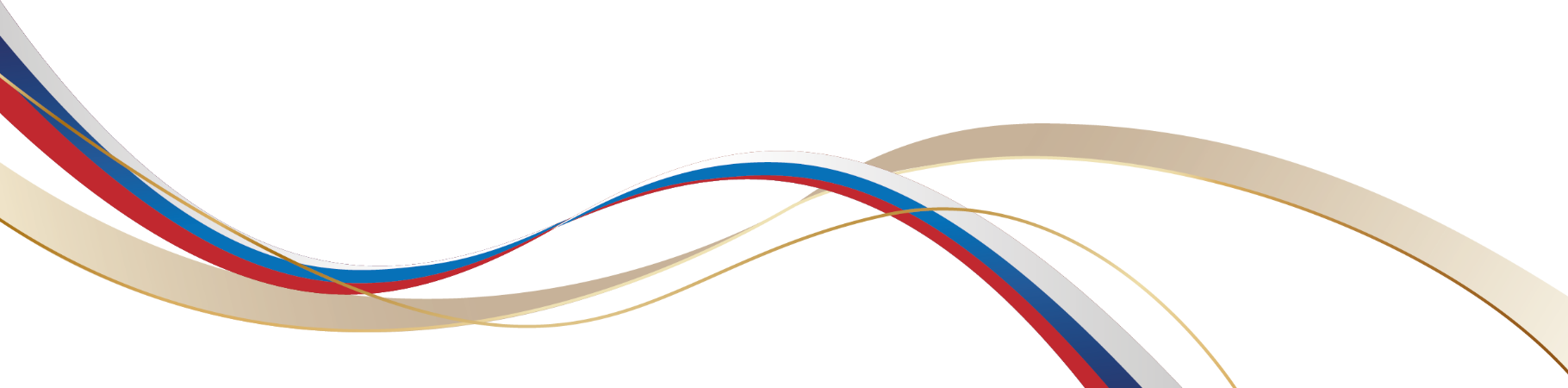 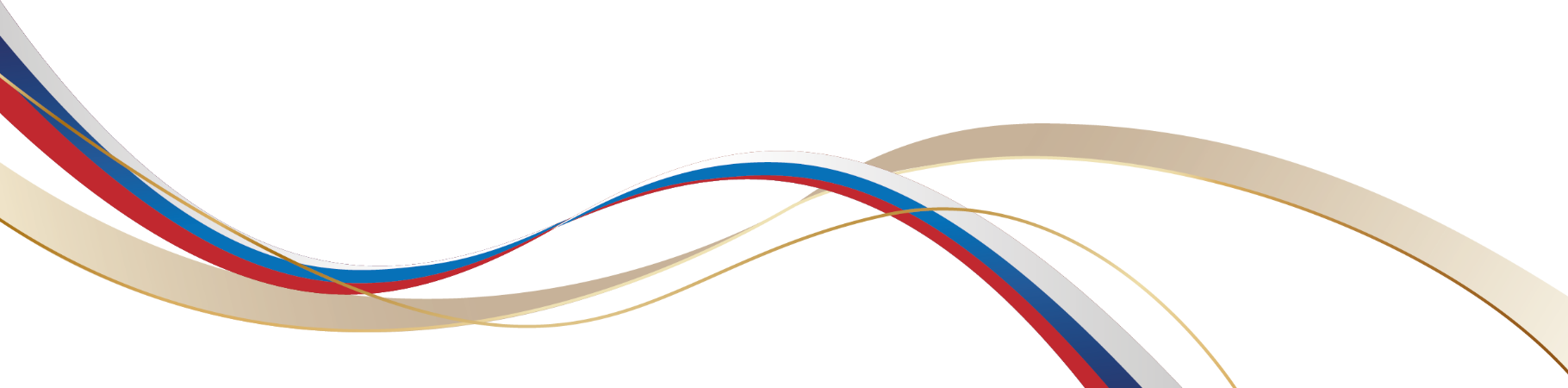 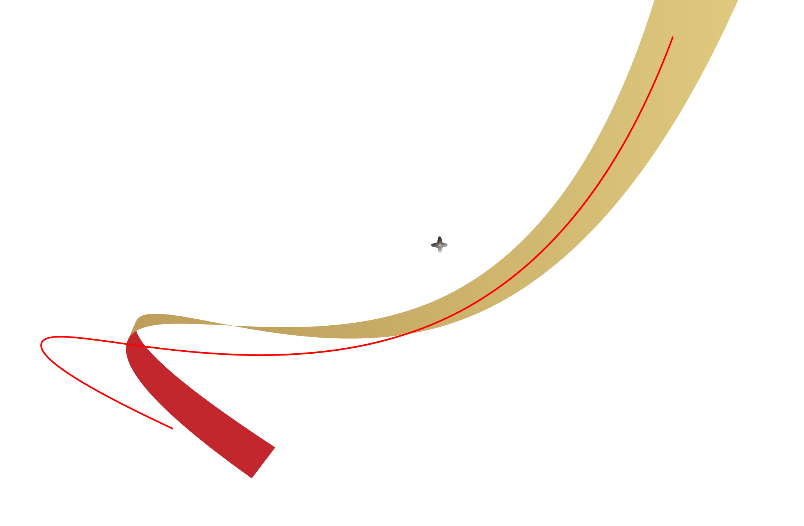 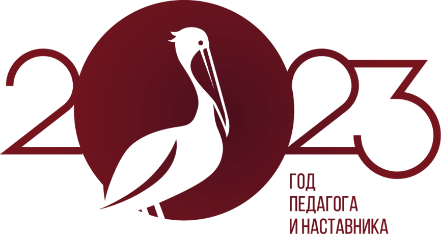 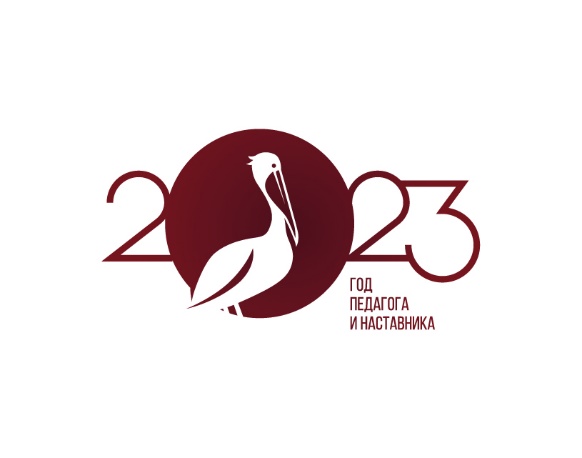 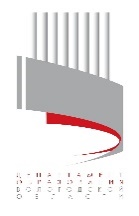 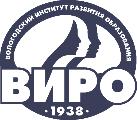 Федеральный закон «Об образовании в Российской Федерации»
 от 29.12.2012 г.  № 273-ФЗ
Ст. 79 Организация получения образования обучающимися  с ограниченными возможностями здоровья
  Под специальными условиями для получения образования обучающимися с ограниченными возможностями здоровья в настоящем Федеральном законе понимаются условия обучения, воспитания и развития таких обучающихся, включающие в себя использование специальных образовательных программ и методов обучения и воспитания, специальных учебников, учебных пособий и дидактических материалов, специальных технических средств обучения коллективного и индивидуального  пользования, предоставление услуг тьютора, ассистента (помощника),  оказывающего обучающимся необходимую техническую помощь, проведение групповых и индивидуальных коррекционных занятий, обеспечение доступа в здания организаций, осуществляющих образовательную деятельность, и другие условия, без которых невозможно или затруднено освоение образовательных программ обучающимися с ограниченными возможностями здоровья
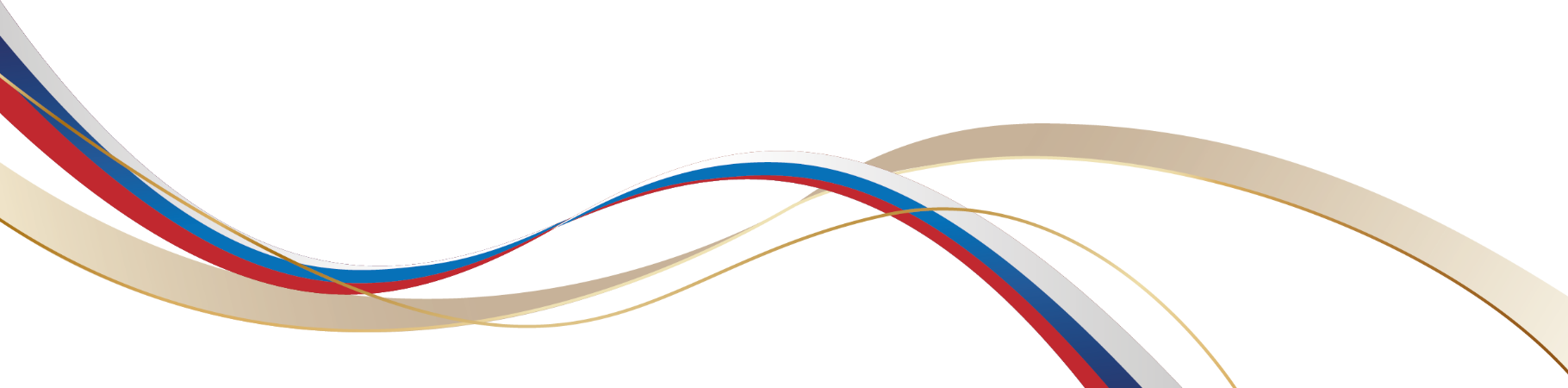 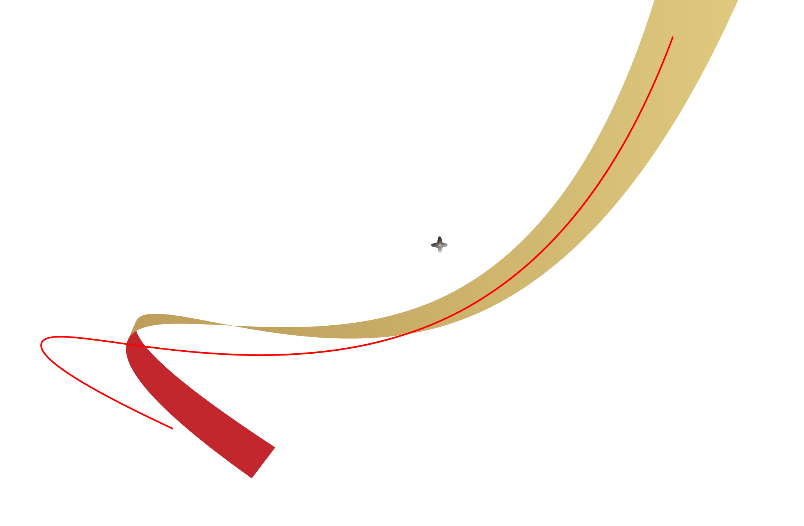 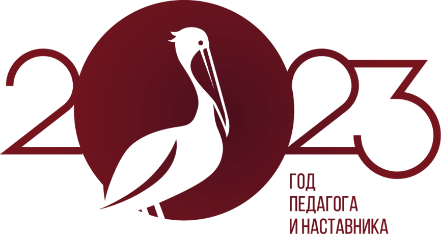 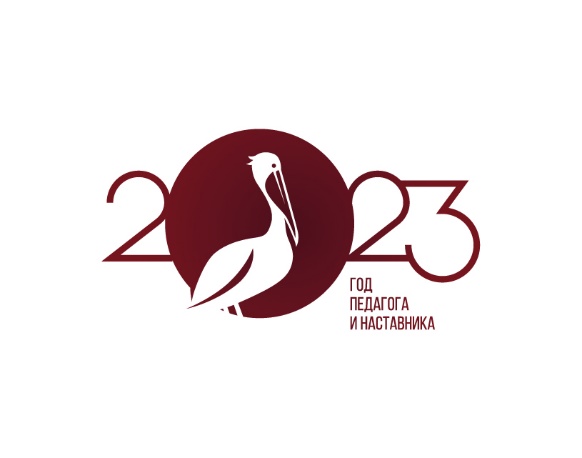 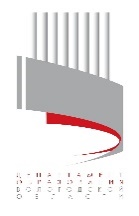 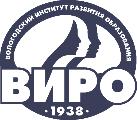 Федеральный закон «Об образовании в Российской Федерации»
 от 29.12.2012 г.  № 273-ФЗ
Ст. 79  «…использование специальных образовательных программ…»

Ст.2, ч.9 Основные понятия
  Образовательная программа - комплекс основных характеристик образования (объем, содержание, планируемые результаты), организационно-педагогических условий и в случаях, предусмотренных настоящим федеральным законом, форм аттестации, который предоставлен в виде учебного плана, календарного учебного графика, рабочих программ учебных предметов, курсов, дисциплин (модулей), иных компонентов, а также оценочных и методических материалов. 
Основные образовательные программы должны быть адаптированы с учетом особых образовательных потребностей обучающихся с ОВЗ.
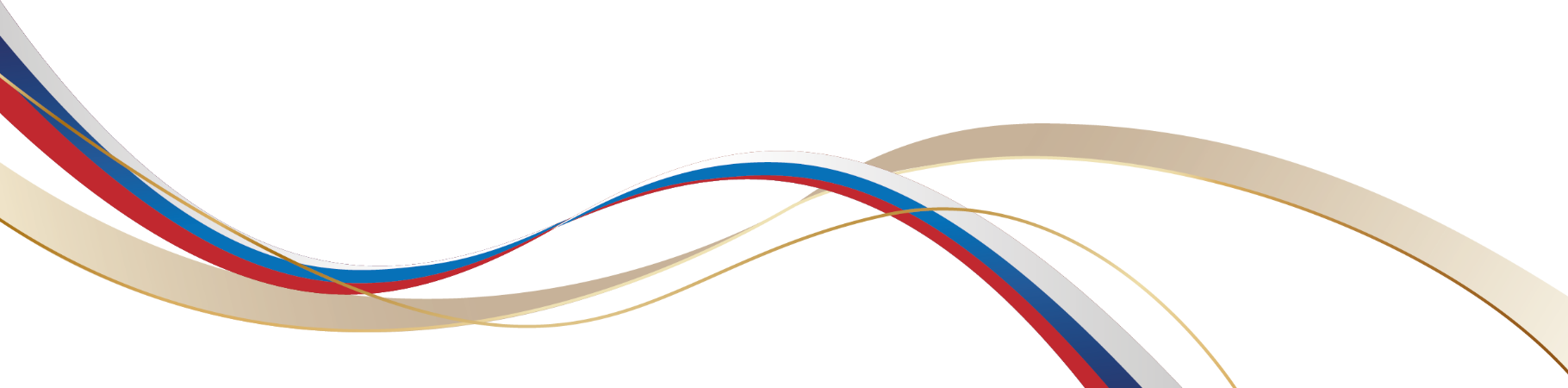 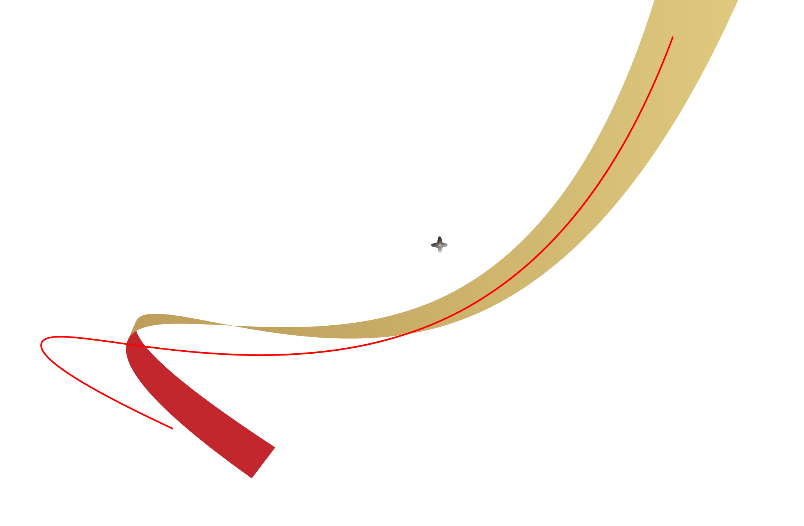 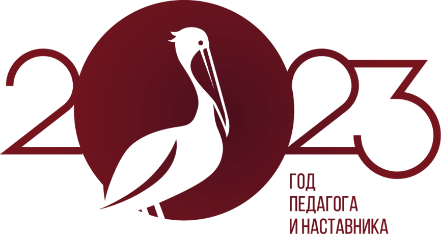 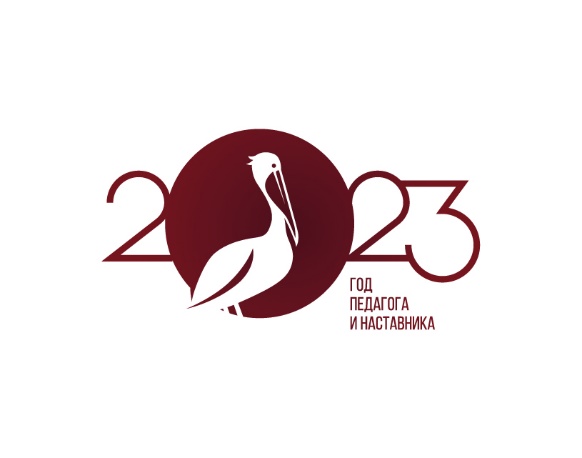 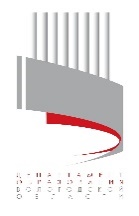 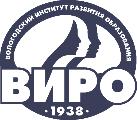 Федеральный закон «Об образовании в Российской Федерации»
 от 29.12.2012 г.  № 273-ФЗ
Ст. 2 п.28 
Адаптированная образовательная программа – образовательная программа, адаптированная для обучения лиц с ограниченными возможностями здоровья с учетом особенностей их психофизического развития, индивидуальных возможностей и при необходимости обеспечивающая коррекцию нарушения развития и социальную адаптацию указанных лиц
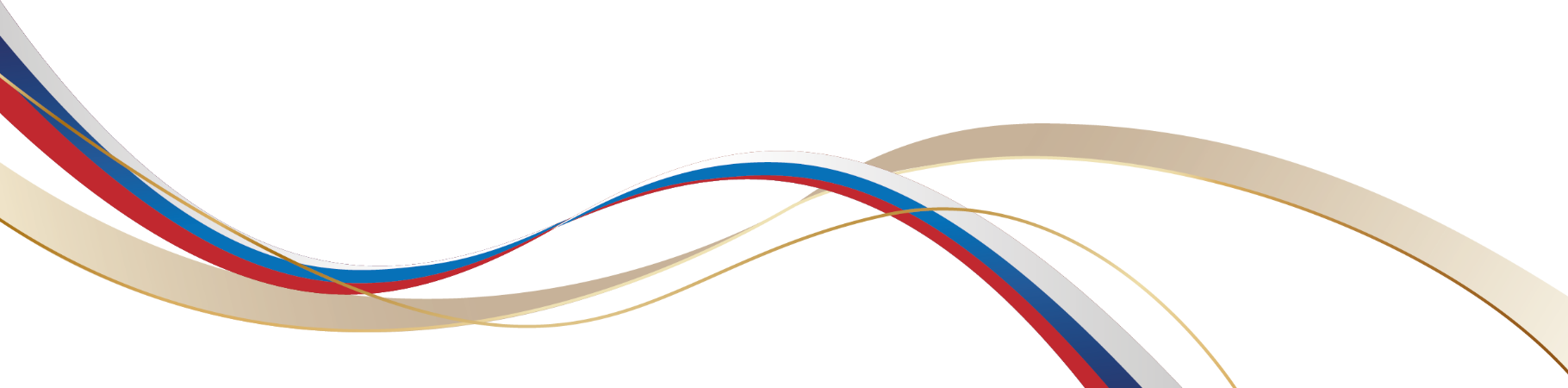 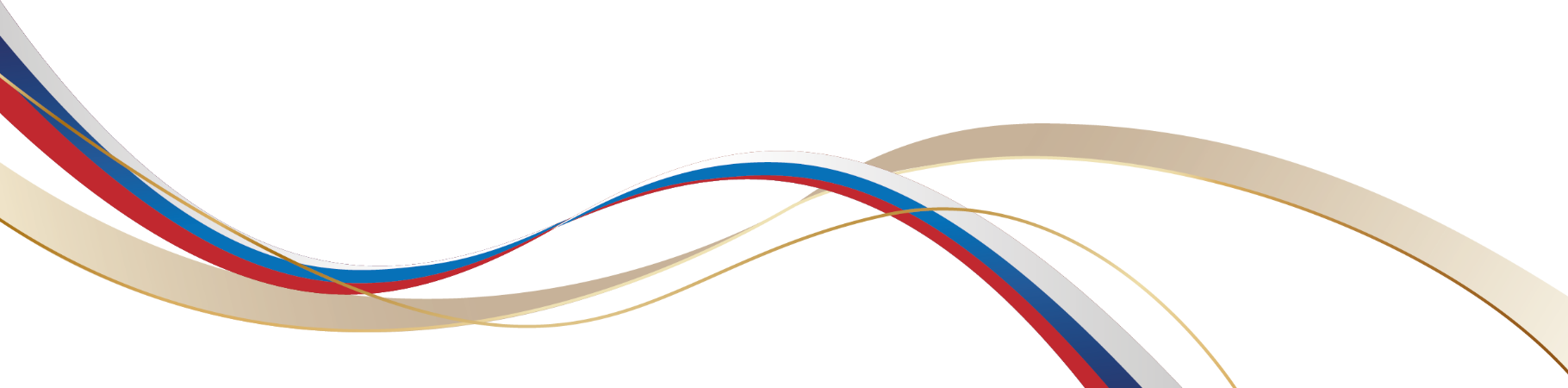 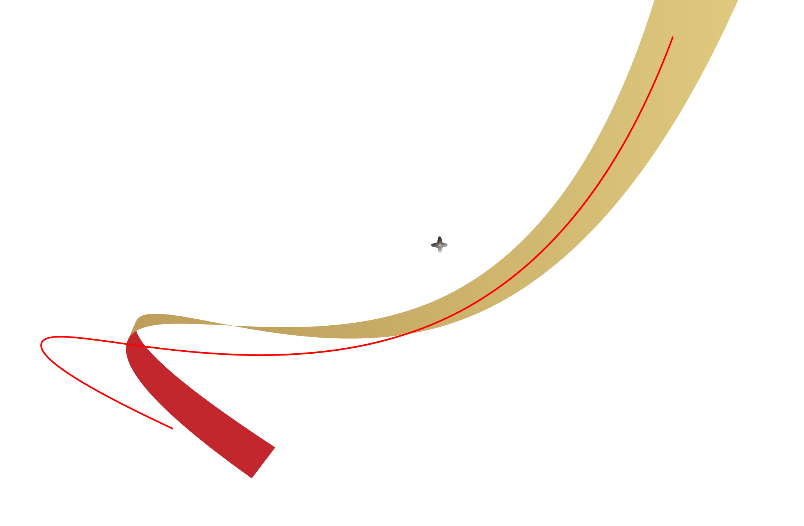 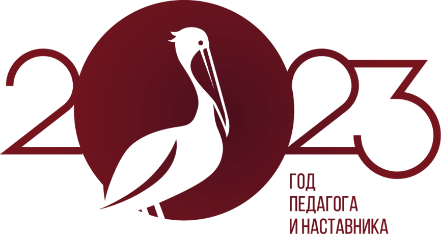 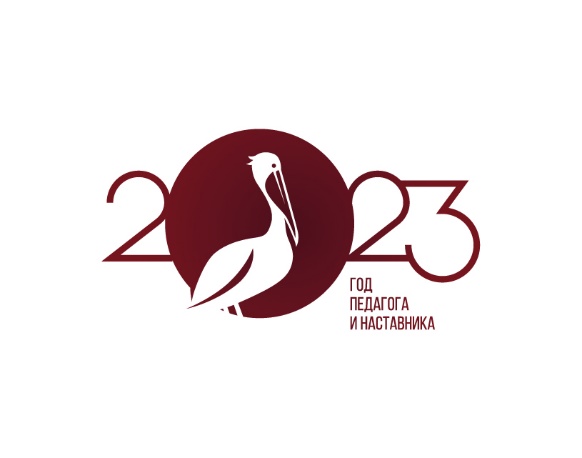 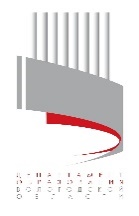 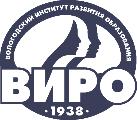 Федеральный закон «Об образовании в Российской Федерации»
 от 29.12.2012 г.  № 273-ФЗ
Ст. 79, ч.3
Адаптированная основная общеобразовательная программа – программа, разрабатываемая и реализуемая на уровнях общего образования. Указанная программа разрабатывается для обучающихся с ОВЗ, получающего общее образование безотносительно формата его организации – в отдельном классе, отдельной общеобразовательной организации (коррекционной школе, инклюзивно или на дому) с учетом особенностей психофизического развития, индивидуальных возможностей конкретного обучающегося/группы обучающихся.
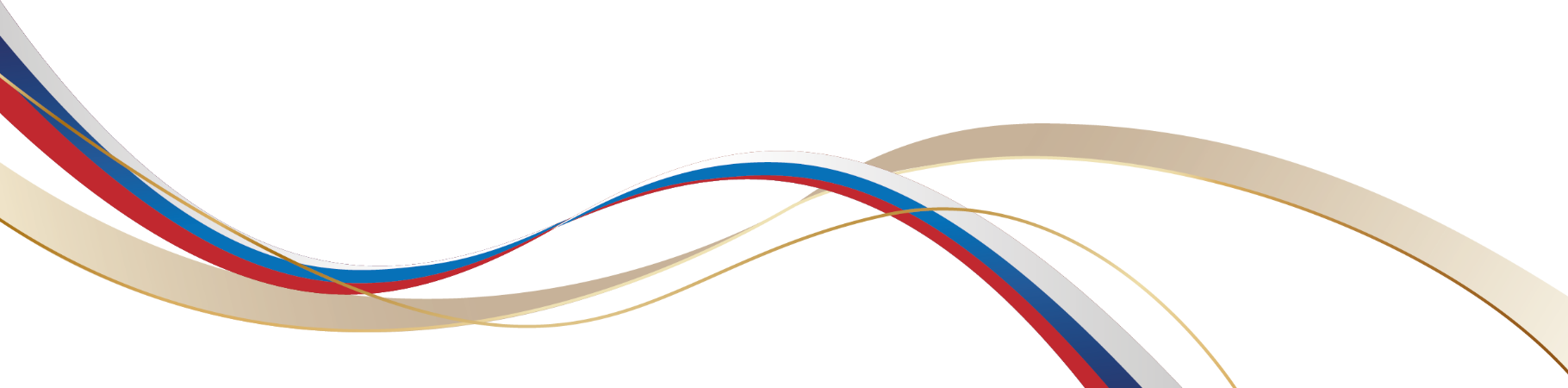 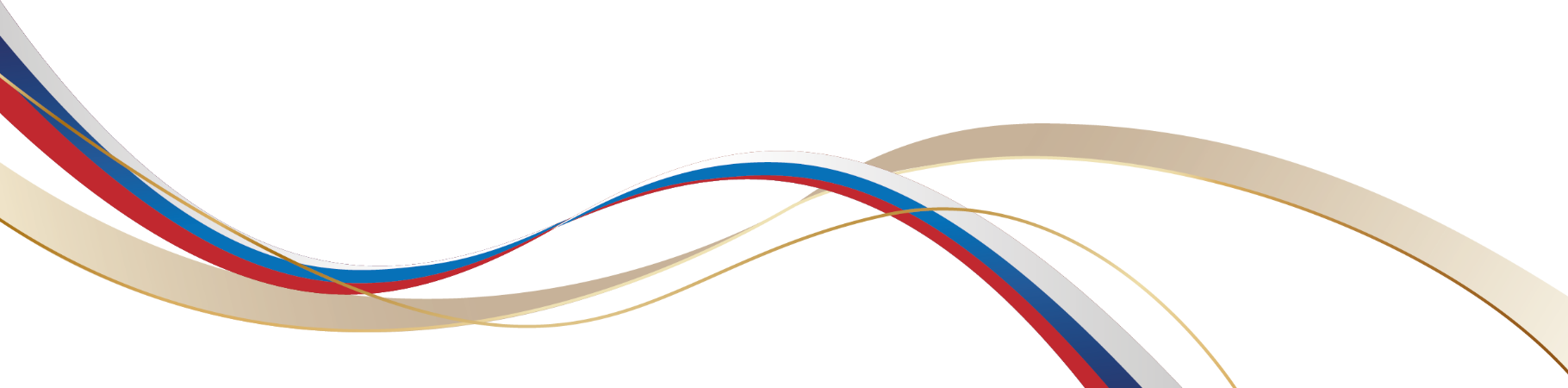 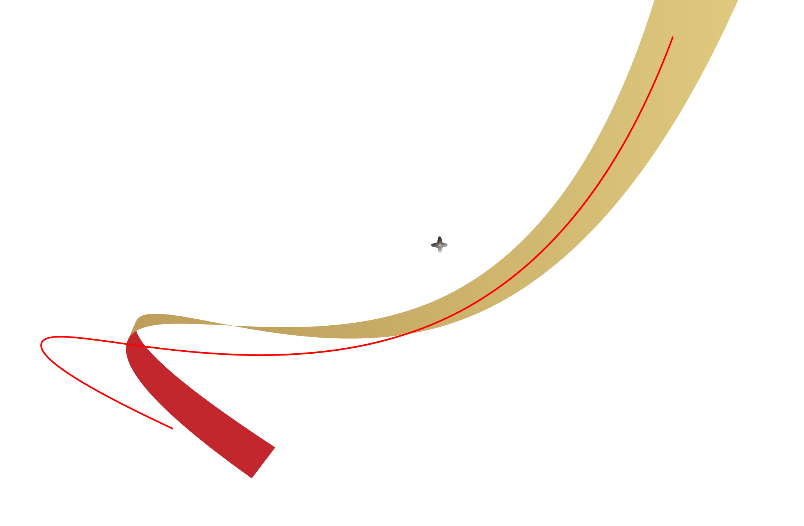 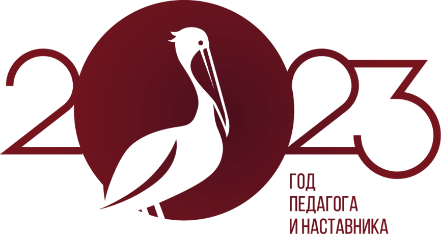 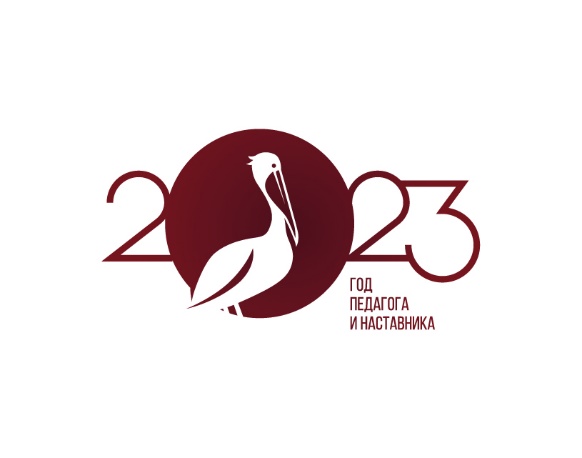 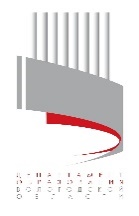 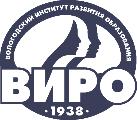 Федеральный закон «Об образовании в Российской Федерации»
 от 29.12.2012 г.  № 273-ФЗ
Ст. 12, ч.6
       Приказ Министерства образования и науки РФ от 19.12.2014 г. №1598 «Об утверждении федерального государственного образовательного стандарта начального общего образования обучающихся с ограниченными возможностями здоровья» 
      Приказ Министерства образования и науки РФ от 19.12.2014 г. №1599 «Об утверждении федерального государственного образовательного стандарта для обучающихся с умственной отсталостью (интеллектуальными нарушениями)» 
             Варианты примерных АООП представлены на сайте:http://fgosreestr.ru 
           (одобрены решением ФУМО по общему образованию от 22.12.2015 г. №4/15)     
      Приказ Министерства просвещения РФ от 31.05.2021 г. №287  «Об утверждении федерального государственного образовательного стандарта основного общего образования» (в редакции от 18.07.2022 №568)
            Варианты примерных АООП представлены на сайте:http://fgosreestr.ru
           (одобрены решением ФУМО по общему образованию от 18.03.2022г. №1/22  \
       Приказ Министерства просвещения Российской Федерации от 12.08.2022 г. №732 «О внесении изменений в федеральный государственный образовательный стандарт среднего общего образования, утвержденный приказом Министерства образования и науки Российской Федерации от 17.05.2012 № 413»
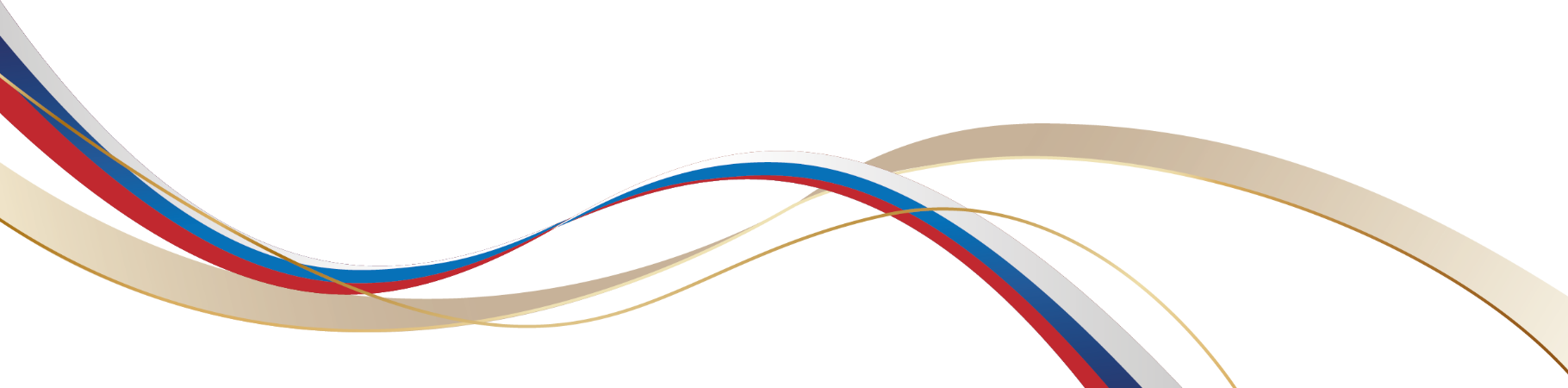 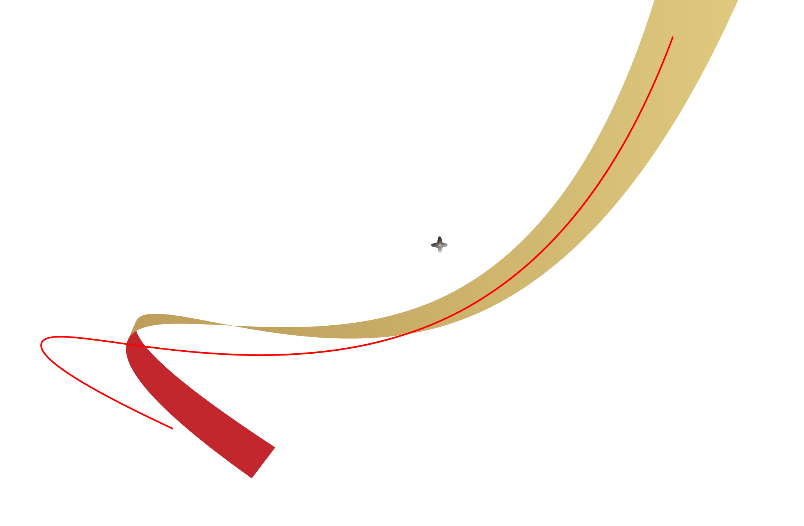 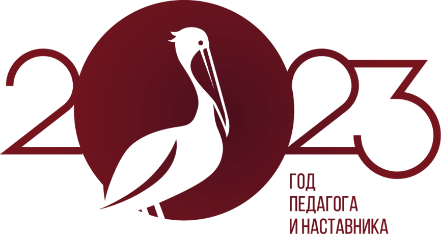 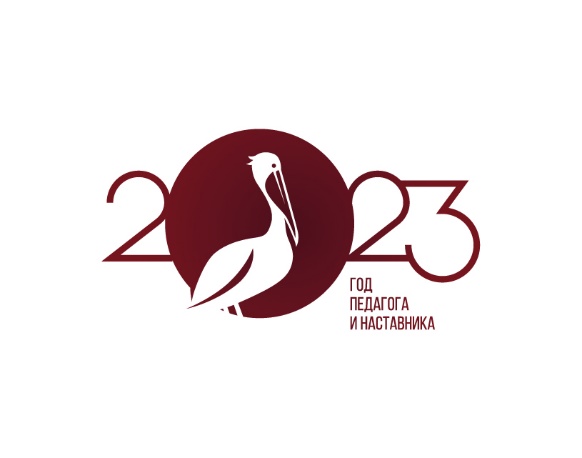 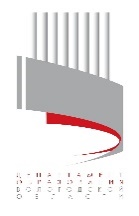 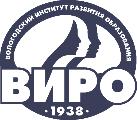 Федеральный закон «Об образовании в Российской Федерации»
 от 29.12.2012 г.  № 273-ФЗ
Ст. 2, п.10
Федеральная основная общеобразовательная программа ( в том числе адаптированная) – учебно-методическая документация (федеральный учебный план, федеральный календарный учебный график, федеральные рабочие программы учебных предметов, курсов, дисциплин (модулей), иных компонентов, федеральная рабочая программа воспитания, федеральный календарный план воспитательной работы), определяющие единые для Российской Федерации базовые объем и содержание образования определенного уровня и (или) определенной направленности, планируемые результаты освоения образовательной программы»
       Ст.3,п4 Федерального закона от 24 сентября 2022 г. №371 – ФЗ термин «примерные программы» на уровне начального общего, основного общего и среднего общего образования исключается из Федерального закона № 273 – ФЗ.

Приказ Министерства просвещения РФ от 30.09.2022г.№ 874 «Об утверждении Порядка  разработки и утверждения федеральных основных общеобразовательных программ» (включая адаптированные)
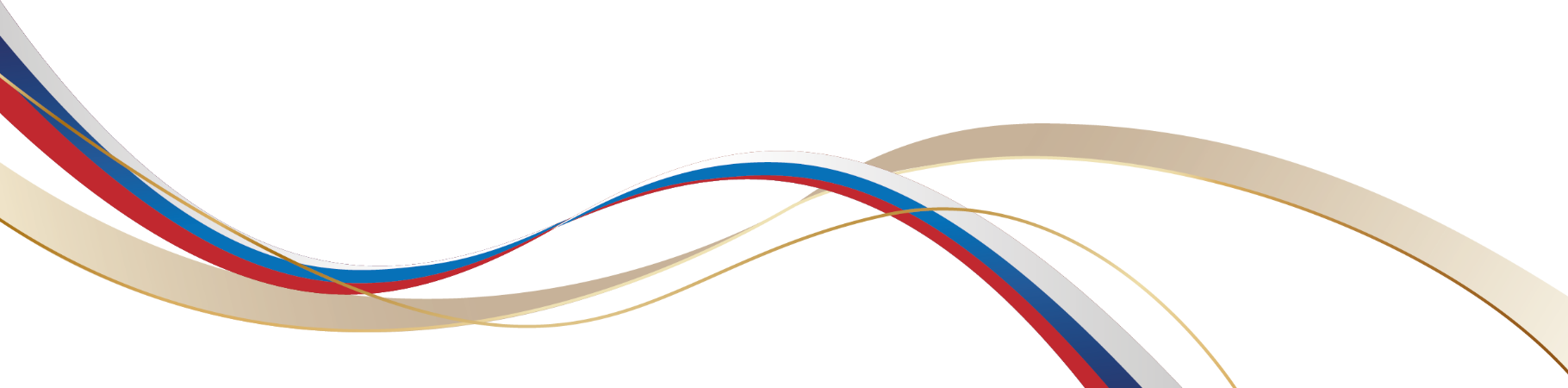 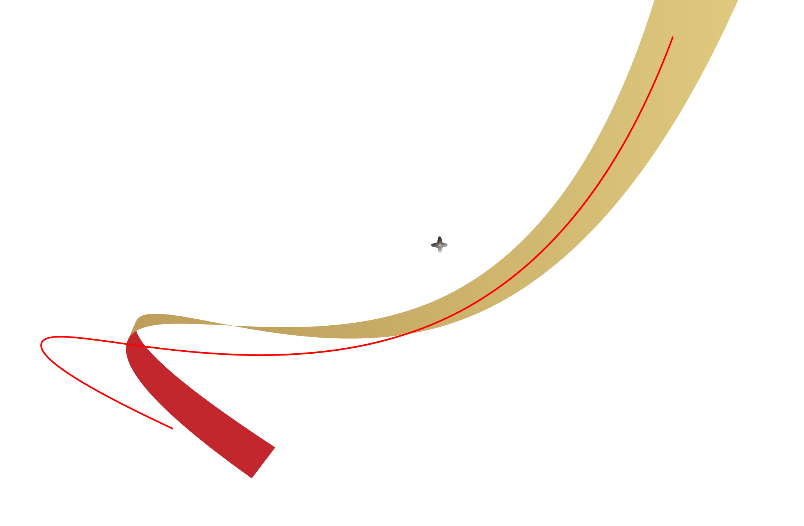 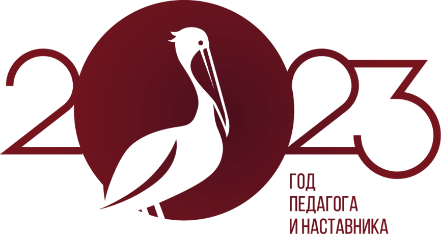 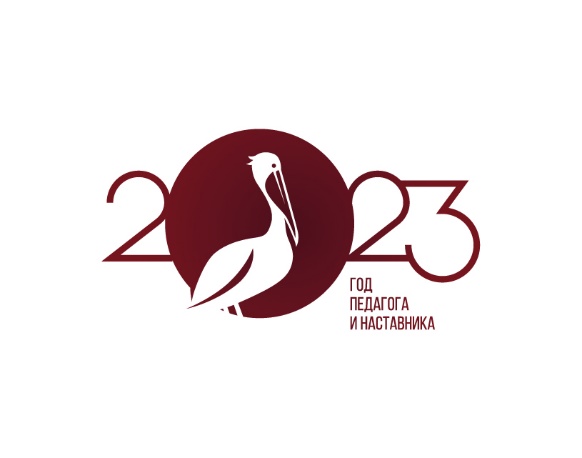 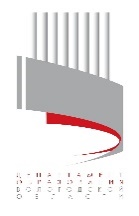 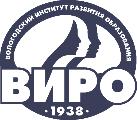 Федеральный закон «Об образовании в Российской Федерации»
 от 29.12.2012 г.  № 273-ФЗ
Ст. 2, п.10
Федеральная основная общеобразовательная программа ( в том числе адаптированная) – учебно-методическая документация (федеральный учебный план, федеральный календарный учебный график, федеральные рабочие программы учебных предметов, курсов, дисциплин (модулей), иных компонентов, федеральная рабочая программа воспитания, федеральный календарный план воспитательной работы), определяющие единые для Российской Федерации базовые объем и содержание образования определенного уровня и (или) определенной направленности, планируемые результаты освоения образовательной программы»
       Ст.3,п4 Федерального закона  от 24 сентября 2022 г. №371 - ФЗ термин «примерные программы» на уровне начального общего, основного общего и среднего общего образования исключается из Федерального закона № 273 – ФЗ (в целях обеспечения единства образовательного пространства)(
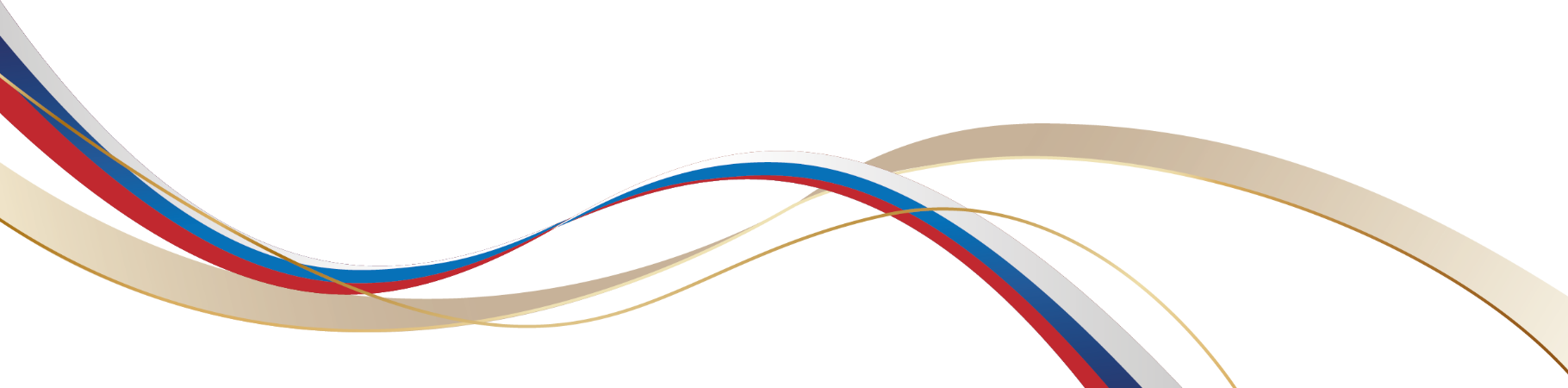 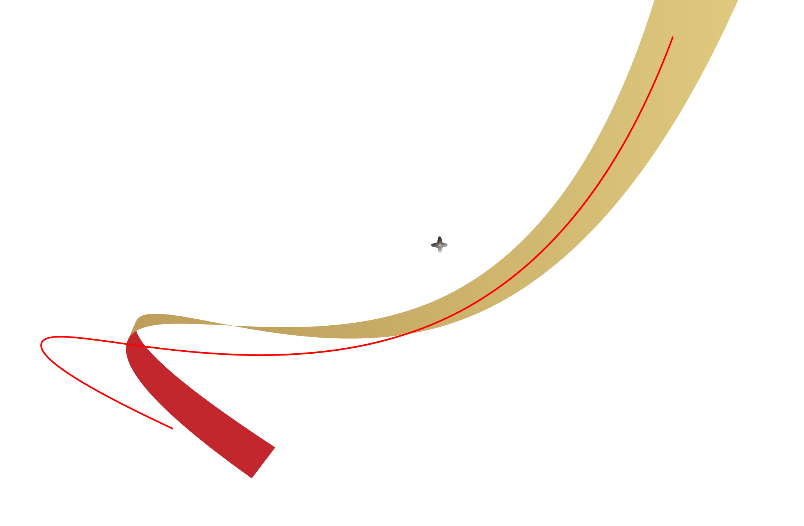 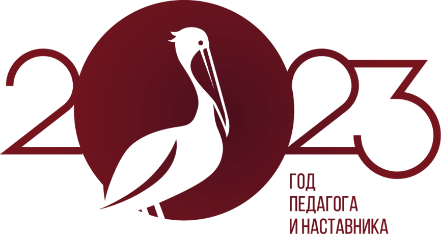 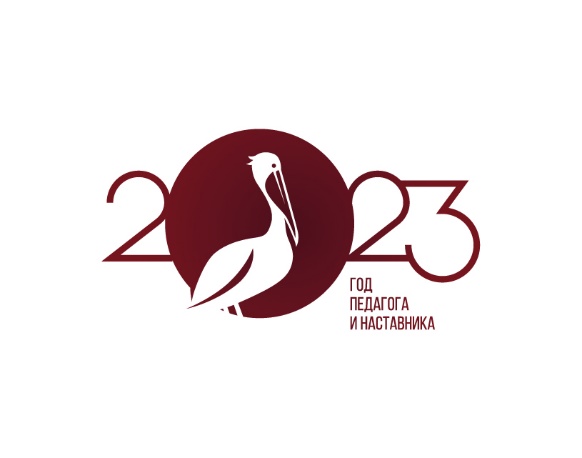 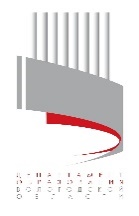 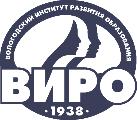 Изменения
Приказ Министерства просвещения РФ от 24.11.2022 г. № 1026 «Об утверждении федеральной адаптированной основной общеобразовательной программы обучающихся с умственной отсталостью (интеллектуальными нарушениями)»
            Приказ Министерства просвещения РФ от 24.11.2022 г. № 1023 «Об утверждении федеральной адаптированной образовательной программы начального общего образования для обучающихся с ограниченными возможностями здоровья»
            Приказ Министерства просвещения РФ от 24.11.2022 г. № 1025 «Об утверждении федеральной адаптированной образовательной программы основного общего образования для обучающихся с ограниченными возможностями здоровья»
ВНИМАНИЕ - Отдельной ФАОП для обучающихся с ОВЗ на уровне среднего общего образования не предусмотрено.

Ст.3.п.4 Федерального закона № 371-ФЗ – примерные адаптированные основные образовательные программы подлежат приведению в соответствие с ФАОП не позднее 1 сентября 2023 года во всех общеобразовательных организациях РФ (в целях обеспечения единства образовательного пространства)
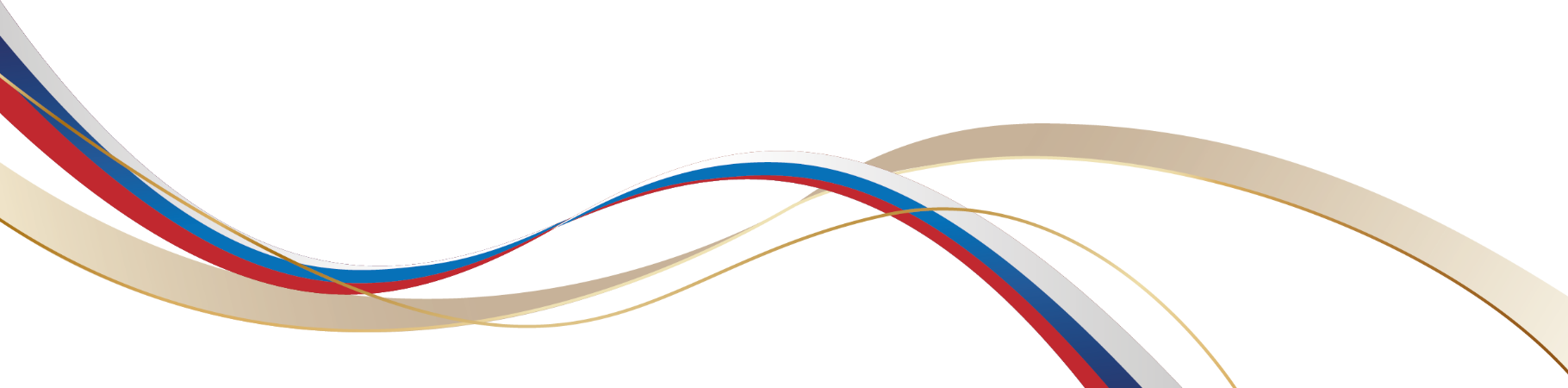 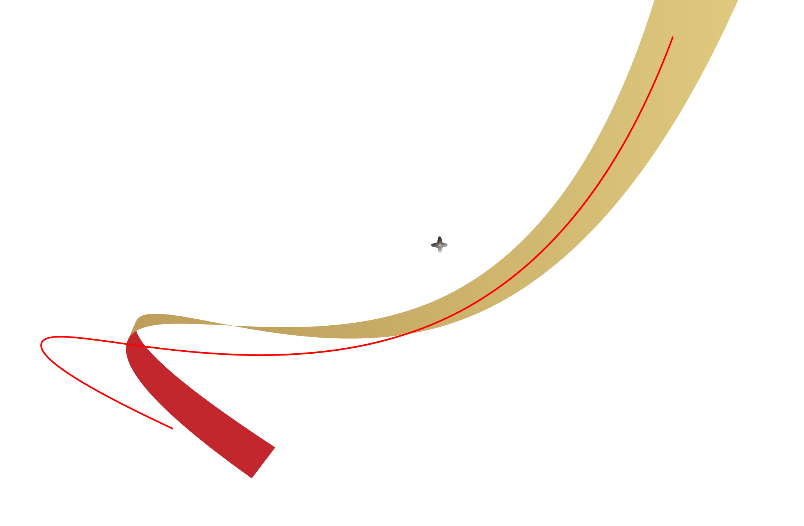 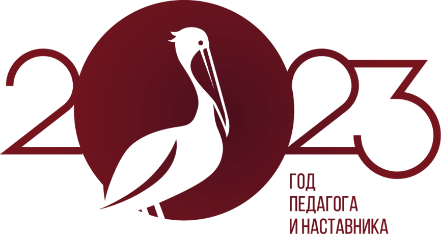 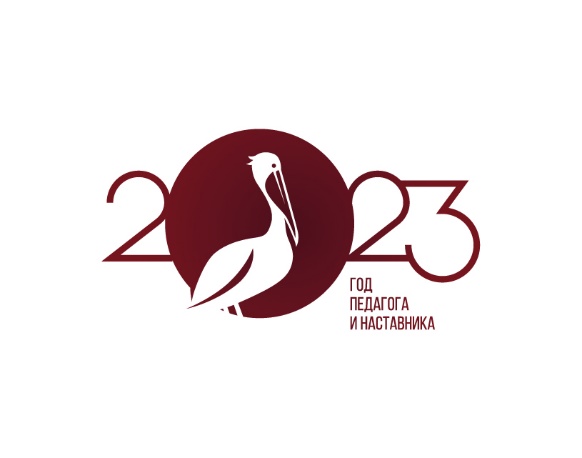 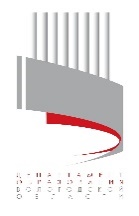 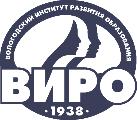 Методическая поддержка

ВМК «Образование детей с ОВЗ» https://vmk.ovz.viro.ru

Группа ВК «Мастер-логодеф» https://vk.com/club205561807


Региональный информационно-методический 
и научно-педагогический журнал «Источник» № 2

«Введение федеральных адаптированных образовательных программ в инклюзивную практику общеобразовательных организаций»
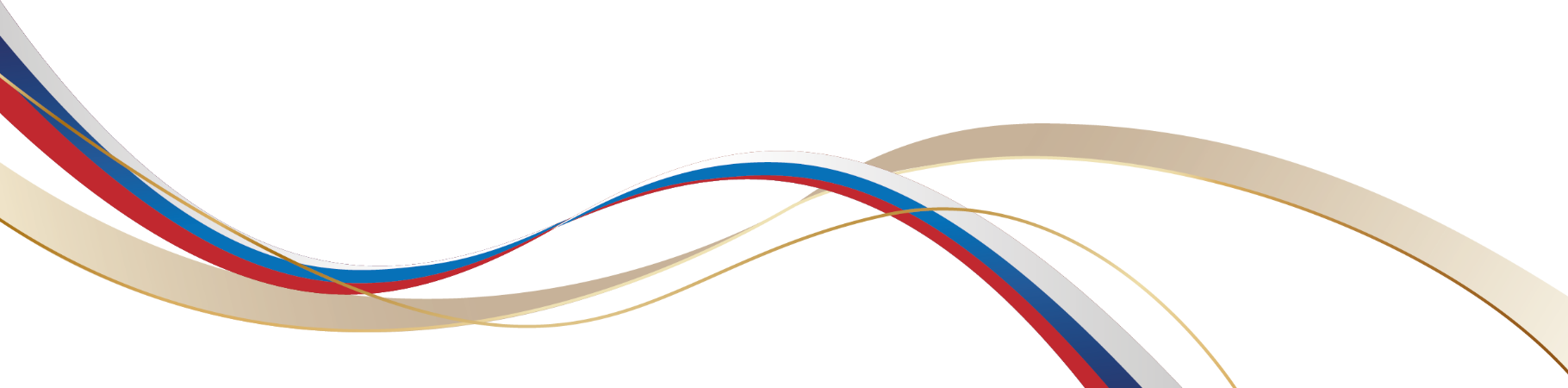 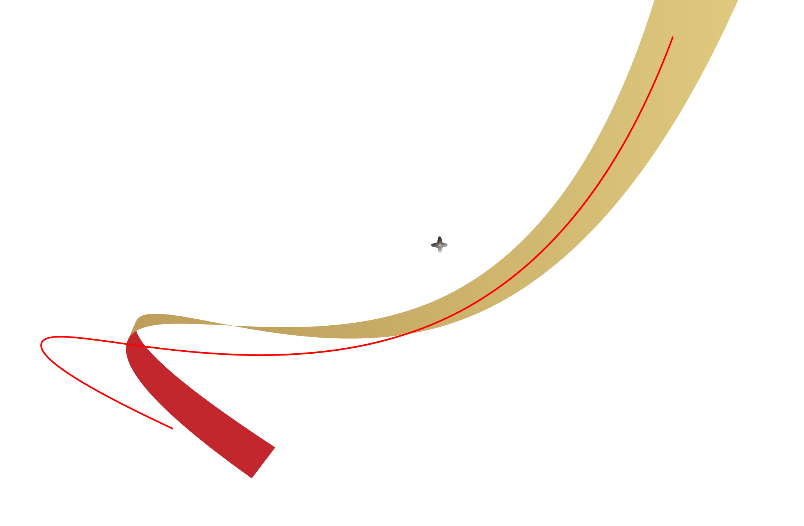 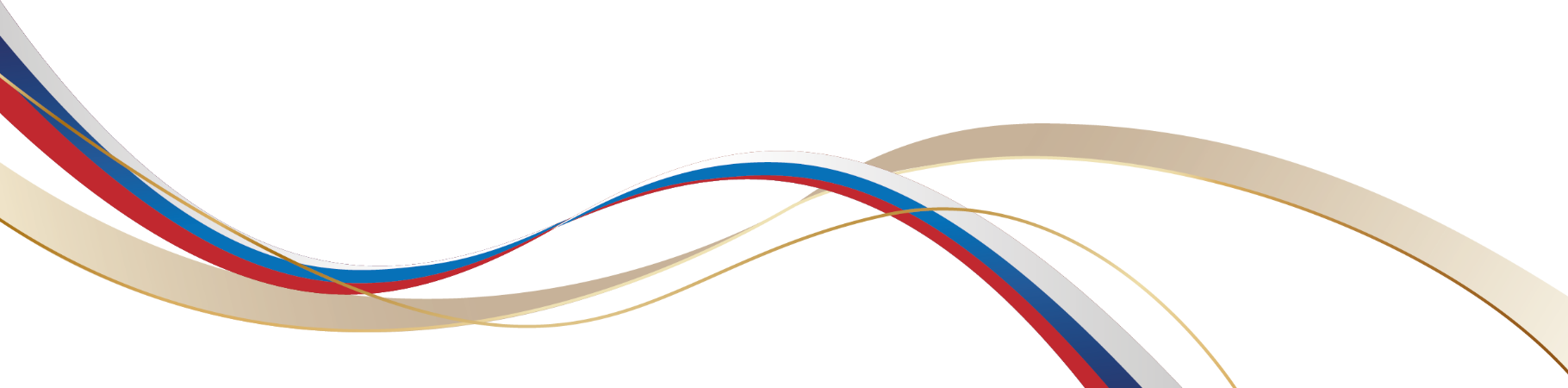 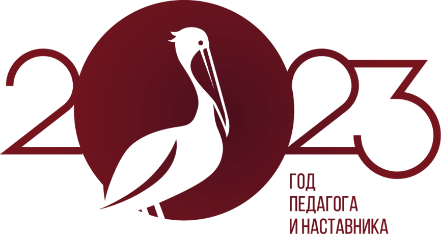 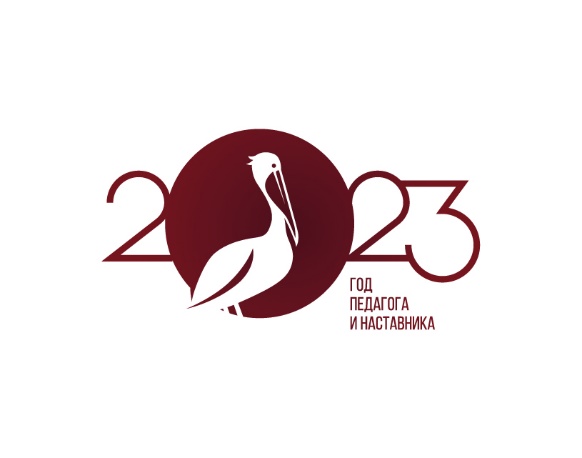 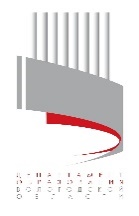 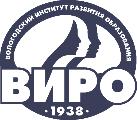 Изменения    (ч.6 ст.12 Федерального закона от 29.12.2012г. № 273- ФЗ)
1. АООП НОО разрабатываются и утверждаются общеобразовательной организацией, осуществляющей образовательную деятельность, в соответствии с  ФГОС НОО ОВЗ и ФАОП НОО.
(Приказы Министерства образования и науки РФ: от 19.12.2014 г. № 1958 «Об утверждении ФГОС начального общего образования обучающихся с ОВЗ»    (зарегистрирован Минюстом России 3.02.2015г.№35847); от 24.11.2022г .№1023 «Об утверждении федеральной адаптированной образовательной программы начального общего образования для обучающихся с ОВЗ»)
2.АООП ООО разрабатываются и утверждаются общеобразовательной организацией, осуществляющей образовательную деятельность, в соответствии с ФГОС ООО и ФАОП ООО.
(Приказы Министерства просвещения РФ: от 31.05.2021г. №287 «Об утверждении ФГОС основного общего образования» (зарегистрирован Минюстом России 5.07.2021г. №64101); от 24.112022г. №1025 «Об утверждении федеральной адаптированной образовательной программы основного общего образования для обучающихся с ОВЗ»)
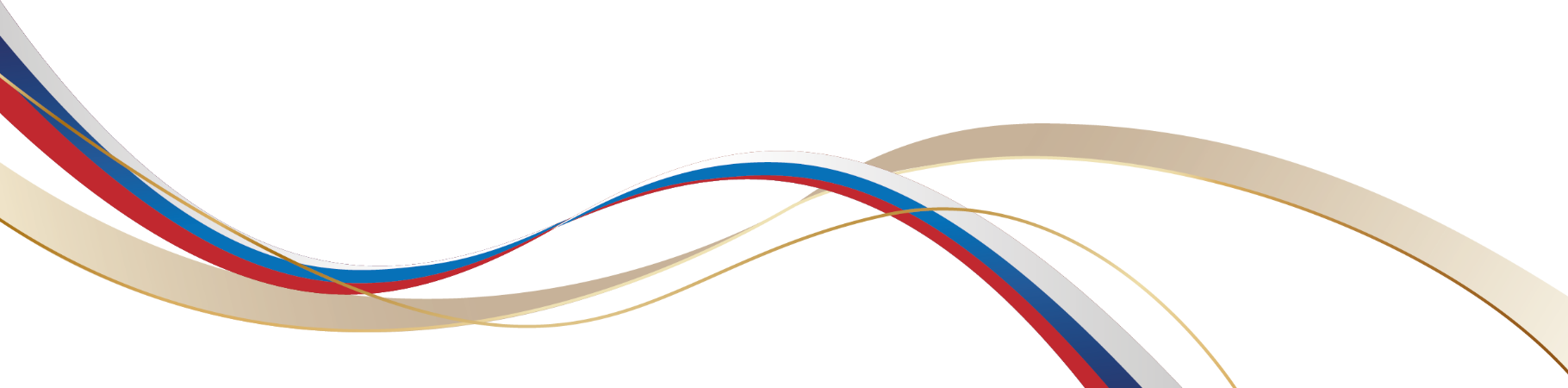 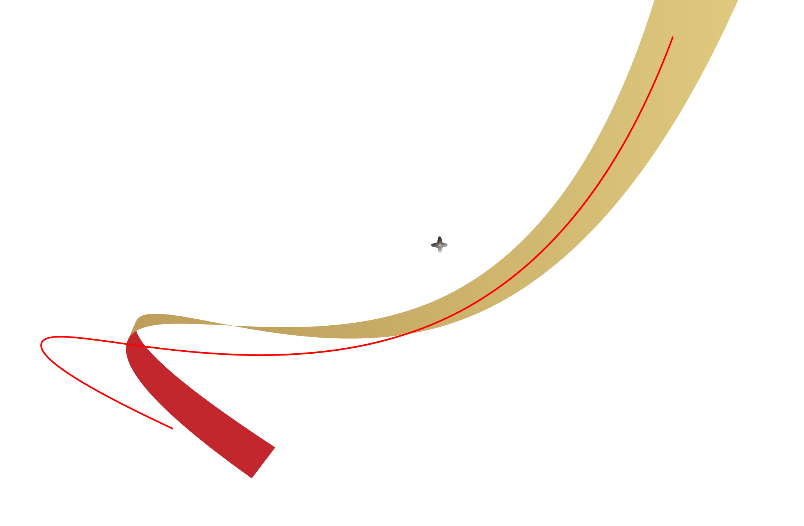 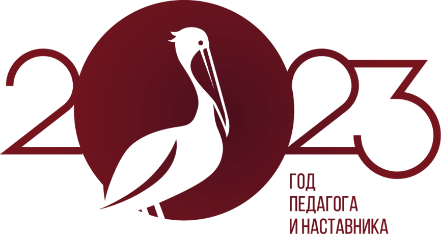 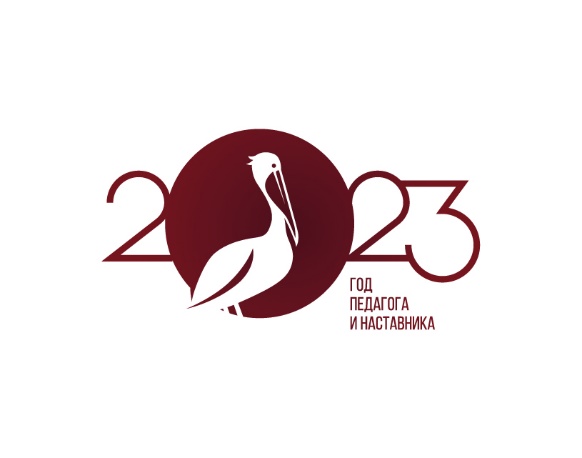 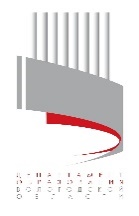 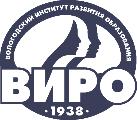 Изменения
3. АООП СОО разрабатываются и утверждаются общеобразовательной организацией, осуществляющей образовательную деятельность, в соответствии с  ФГОС СОО. ВНИМАНИЕ Отдельной ФАОП для обучающихся с ОВЗ на уровне среднего общего образования не предусмотрено.
(Приказ Министерства просвещения РФ от 12.08.2022г. №732 «О внесении изменений в ФГОС среднего общего образования, утвержденный приказом  Министерства образования и науки РФ от 17.05.2022г.№413 (зарегистрирован Минюстом России 7.06.2012г. №24480; 
4.АООП УО разрабатываются и утверждаются общеобразовательной организацией, осуществляющей образовательную деятельность, в соответствии с ФГОС УО и ФАООП УО.
(Приказы Министерства образования и науки РФ от 19.12.2014г. № 1959 «Об утверждении ФГОС обучающихся с умственной отсталостью (интеллектуальными нарушениями)» (зарегистрирован Минюстом России 3 02. 2021г№ 35850); Приказ Министерства просвещения РФ от 24.11.2022г №1026 «Об утверждении федеральной адаптированной основной общеобразовательной программы обучающихся с умственной отсталостью (интеллектуальными нарушениями)»
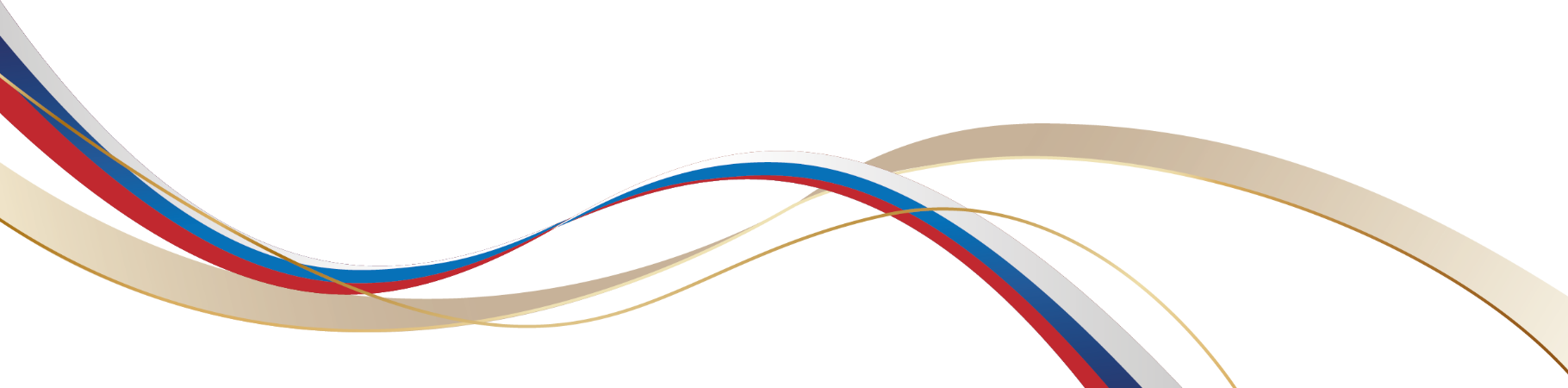 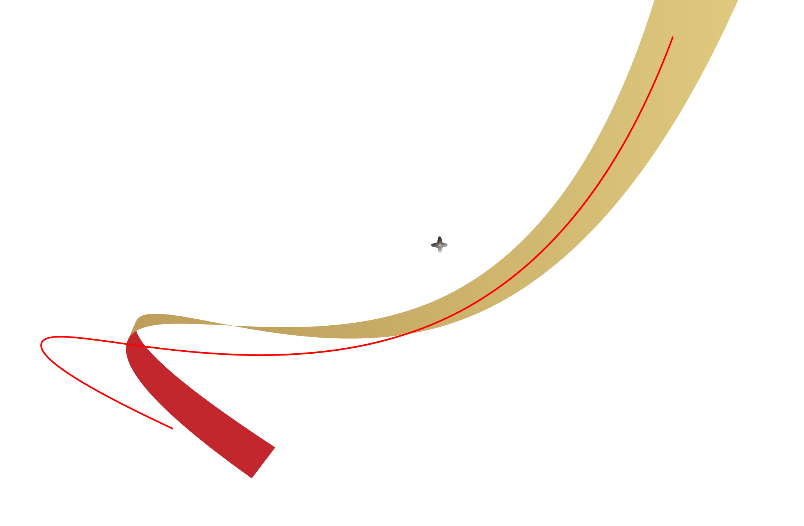 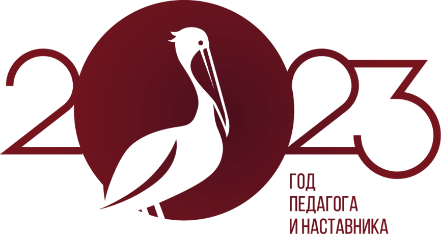 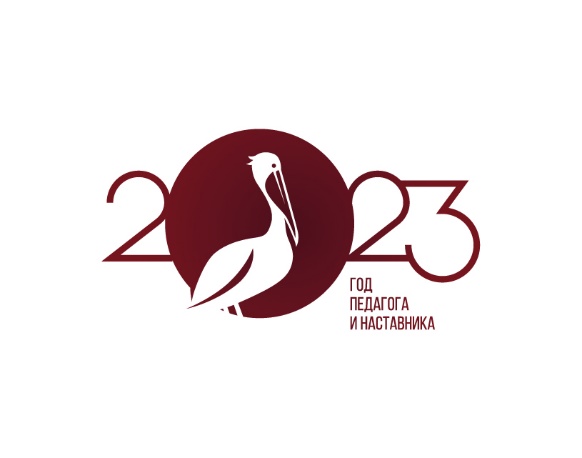 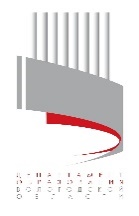 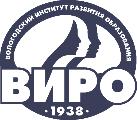 Изменения
Постановление Главного государственного санитарного врача РФ от 28.01.2021 г. №2 «Об утверждении санитарных правил  и норм СанПин 1.2.3685-21«Гигиенические нормативы и требования к обеспечению безопасности и (или) безвредности для человека факторов среды обитания» (зарегистрирован Минюстом России 28.01.2021г. №62296)

           Постановление Главного государственного санитарного врача РФ  от 28.09.2020г.№28 «Об утверждении санитарных правил СанПин 2.4.3648-20 «Санитарно-эпидемиологические требования к организациям воспитания и обучения, отдыха и оздоровления детей и молодежи» (зарегистрирован  Минюстом России 18.12.2020г. №61573)
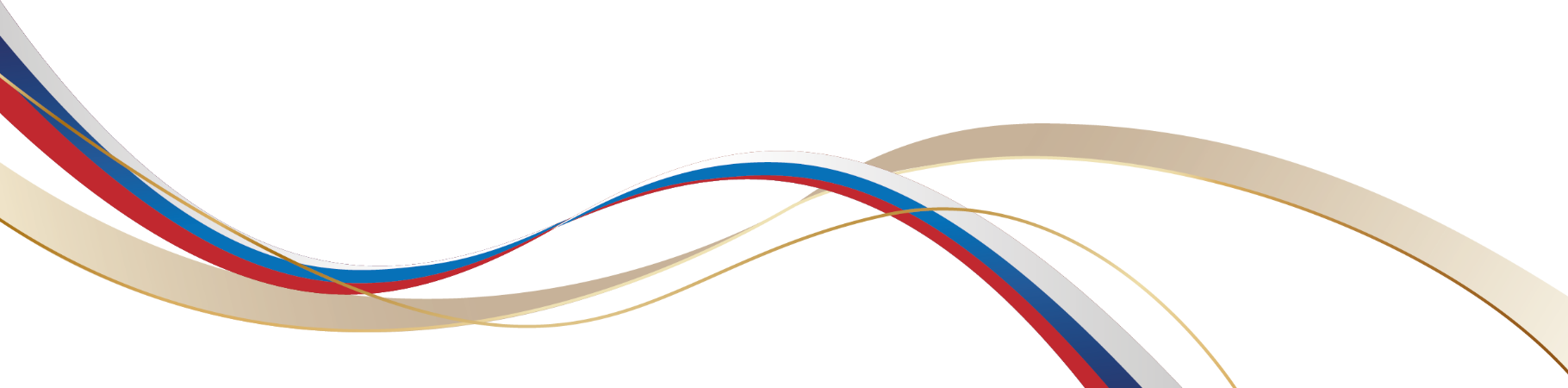 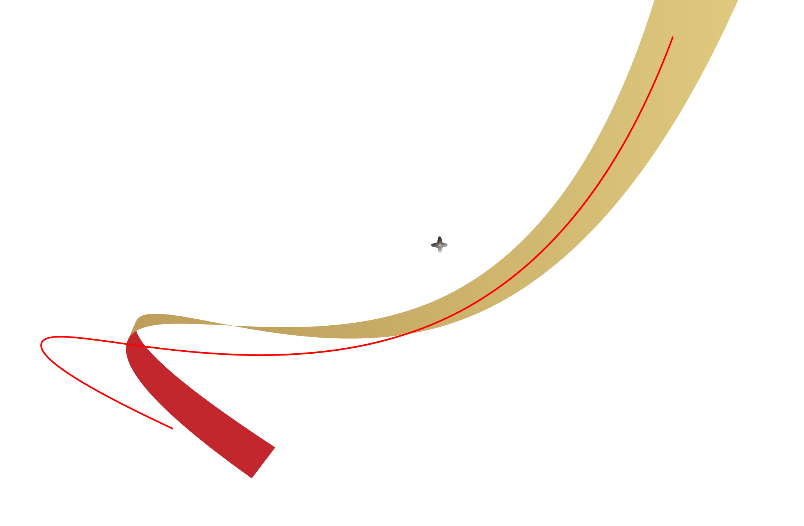 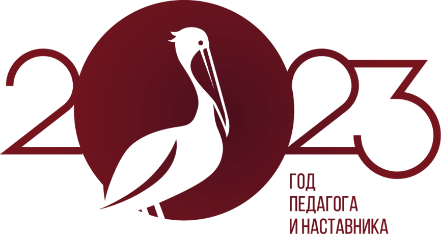 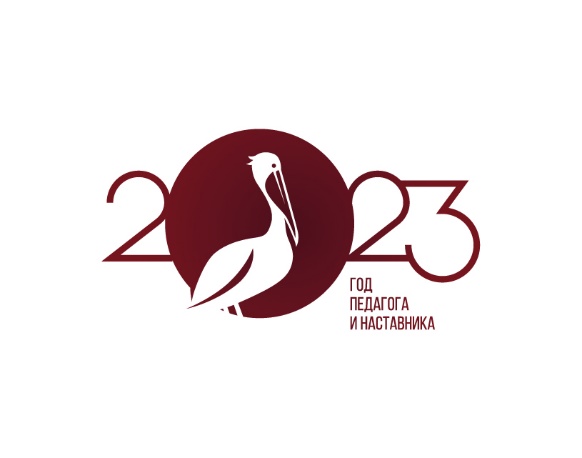 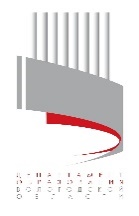 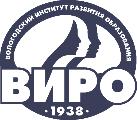 Методическая поддержка

ВМК «Образование детей с ОВЗ» https://vmk.ovz.viro.ru

Группа ВК «Мастер-логодеф» https://vk.com/club205561807

Региональный информационно-методический 
и научно-педагогический журнал «Источник» № 2

ФГБНУ «Институт коррекционной педагогики»
https://ikp-rao.ru/frc-ovz/

Письмо Министерства просвещения РФ от 31.08.2023г. №АБ-3569/07 «О направлении разъяснений по организации образования обучающихся с ОВЗ в 2023/2024  учебном году»
Приложение 1 
«Методические рекомендации по введению адаптированных основных общеобразовательных программ»
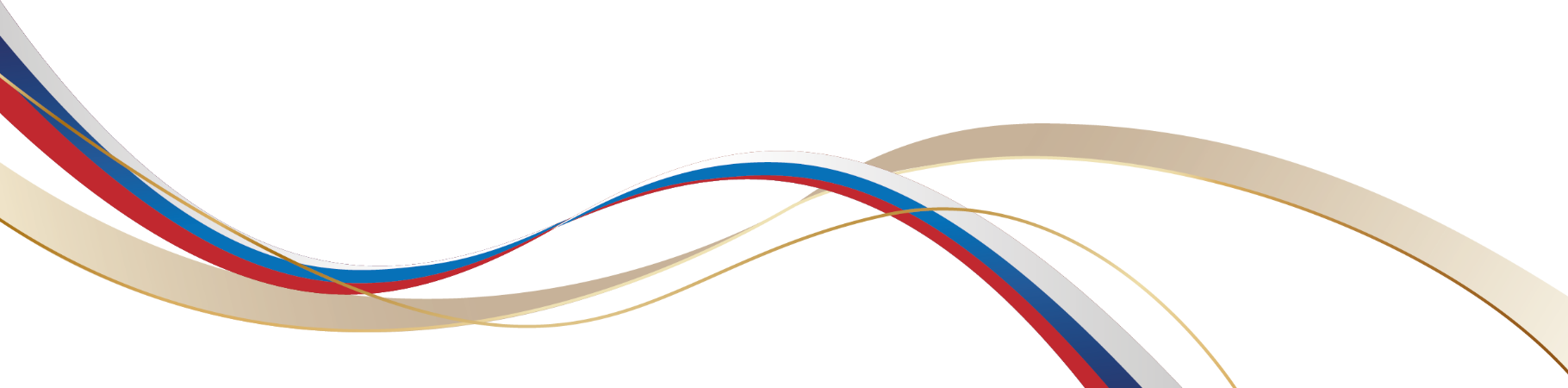 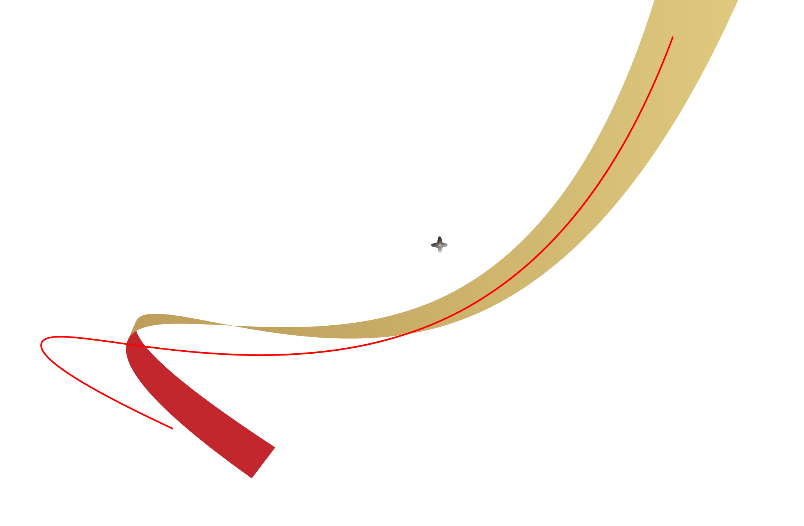